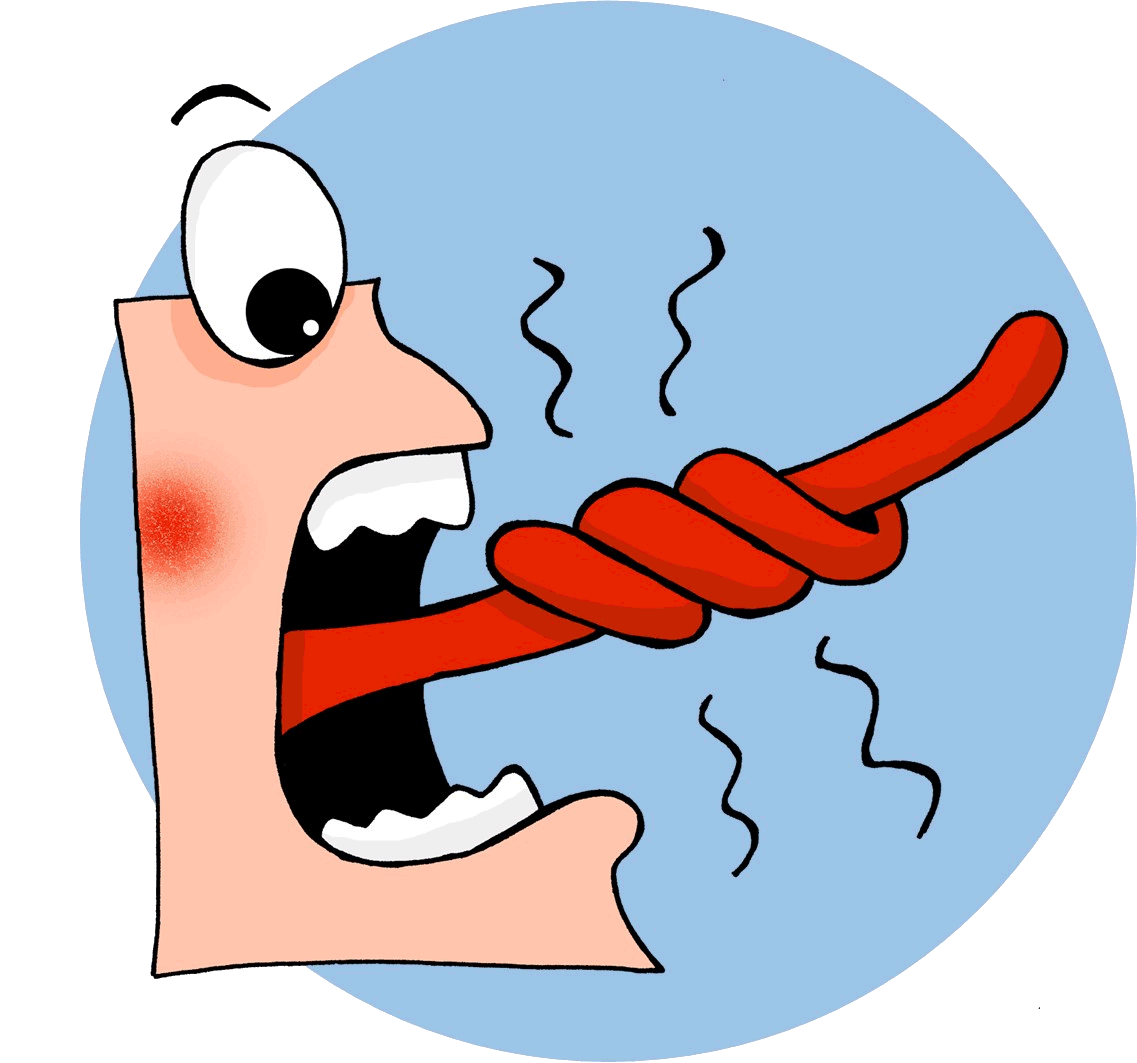 lesen / sprechen
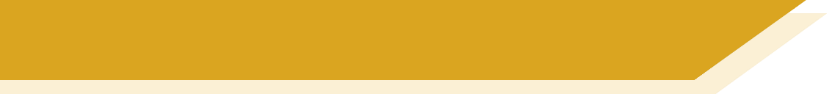 Phonetik
15
Sag die Zungenbrecher.
[ü]
[u]
1.
Fünf gute Schüler müssen Kunst in der Küche üben.
Five good pupils must practise art in the kitchen.
üben
Sekunden
in der Küche
Kunst
fünf
gute
müssen
Schüler
0
langsamer
LOS!
[Speaker Notes: Procedure:1. Students use the English and German prompts to construct and say aloud the tongue twister within the five seconds.
2. Click the blue text box to hear it pronounced.
3. Follow the same procedure for the next two slides.


Transcript:Fünf gute Schüler müssen Kunst in der Küche üben.
Word frequency of unknown words and cognates (1 is the most frequent word in German): üben [1928]Source:  Jones, R.L. & Tschirner, E. (2019). A frequency dictionary of German: core vocabulary for learners. Routledge]
Fonética
escuchar / escribir
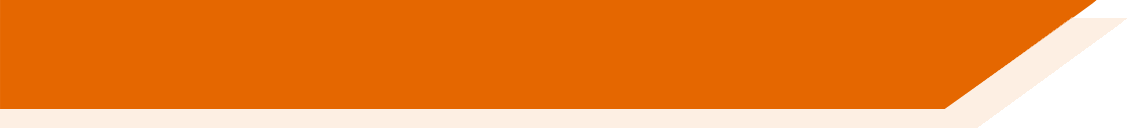 Text
[Speaker Notes: Timing:

Aim:

Procedure:
1.
2.
3.
4.
5.

Transcript:

Word frequency (1 is the most frequent word in Spanish): 
Source: Davies, M. & Davies, K. (2018). A frequency dictionary of Spanish: Core vocabulary for learners (2nd ed.). Routledge: London]
écouter
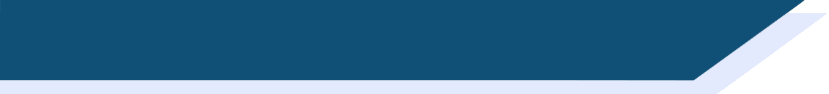 Phonétique
Text
[Speaker Notes: Timing:

Aim:

Procedure:
1.
2.
3.
4.
5.

Transcript:

Word frequency (1 is the most frequent word in French): 
Source: Londsale, D., & Le Bras, Y.  (2009). A Frequency Dictionary of French: Core vocabulary for learners London: Routledge.]